Memoria de actividades 2022      (1/10)
CENTRO SOCIOCULTURAL PEDRO POVEDA – GUADIX
Acciones Socioeducativas dirigidas a mujeres y hombres adultos: Desarrolla y fomenta el crecimiento personal y el empoderamiento de las personas
Acciones Socioeducativas dirigidas a la Infancia: Responde a las necesidades socioeducativas ofreciendo un espacio complementario a la educación formal, de socialización e inclusión social que potencia y estimula el aprendizaje y las relaciones, especialmente de los niños/as que tienen más necesidades educativas
Salidas, encuentros, celebraciones
Novedades incorporadas a la oferta 
de actividades en 2022: Cursos de formación pre-
laboral y laboral
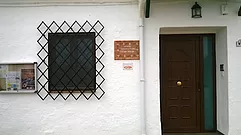 Memoria de actividades 2022        (2/10)
CENTRO CULTURAL DARI - GRANADA
Ciclo de conferencias (1er Trimestre): INTERPRETAR EL MOMENTO PRESENTE Y DAR RESPUESTA QUE GENEREN VIDA

Ciclo de conferencias (2º Trimestre): LA IMPORTANCIA DEL MEDIO AMBIENTE COMO SOPORTE DE VIDA

Recital Poético Musical

Apertura de las actividades: Visita guiada por La Granada de San Juan de Dios. La hospitalidad en el siglo XVI 

Ciclo de conferencias (4º Trimestre): VIVIRNOS COMO IGLESIA SINODAL: UN PASO MÁS EN ESTE PROCESO
Memoria de actividades 2022      (3/10)
CENTRO CULTURAL POVEDA – LINARES
Grupo Sínodo
Seminario de Cristología
Grupos de encuentro.
Taichí 
Reiki 
Eucaristías y celebraciones.
Curso de interpretación.
Ensayos Asociación Castvlvm.
Encuentros Alumnos IES
Acogida de Personas Ucranianas:
 A lo largo del año han llegado algunas personas, que han estado hasta Navidad que han decidido regresar a Ucrania.
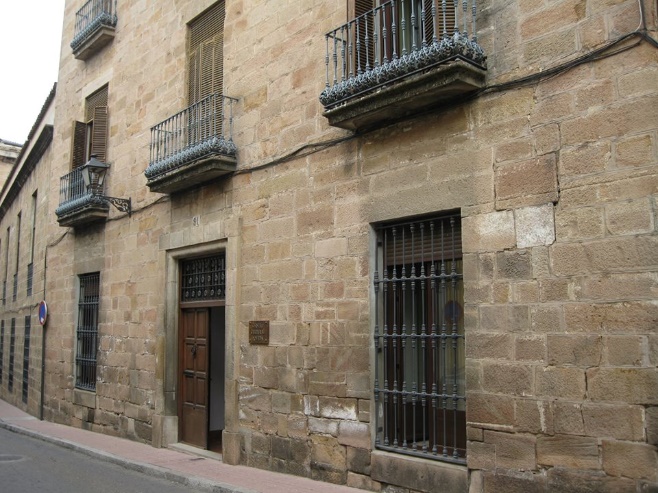 Memoria de actividades 2022       (4/10)
PROYECTO   RAJAB – Jaén
El Proyecto Rajab tiene un enfoque socioeducativo orientado tanto a potenciar las posibilidades de las personas inmigrantes y su integración social, como a promover una convivencia ciudadana intercultural. 	
 
En su intervención el Proyecto Rajab tiene un marcado carácter holístico, atendiendo a las siguientes DIMENSIONES: 
                               	
Socioeducativa
 
Mediación y Acompañamiento
 
Interrelación y Diálogo Intercultural
 
Acción en Red
 
Voluntariado
 
Comunicación y difusión del Proyecto
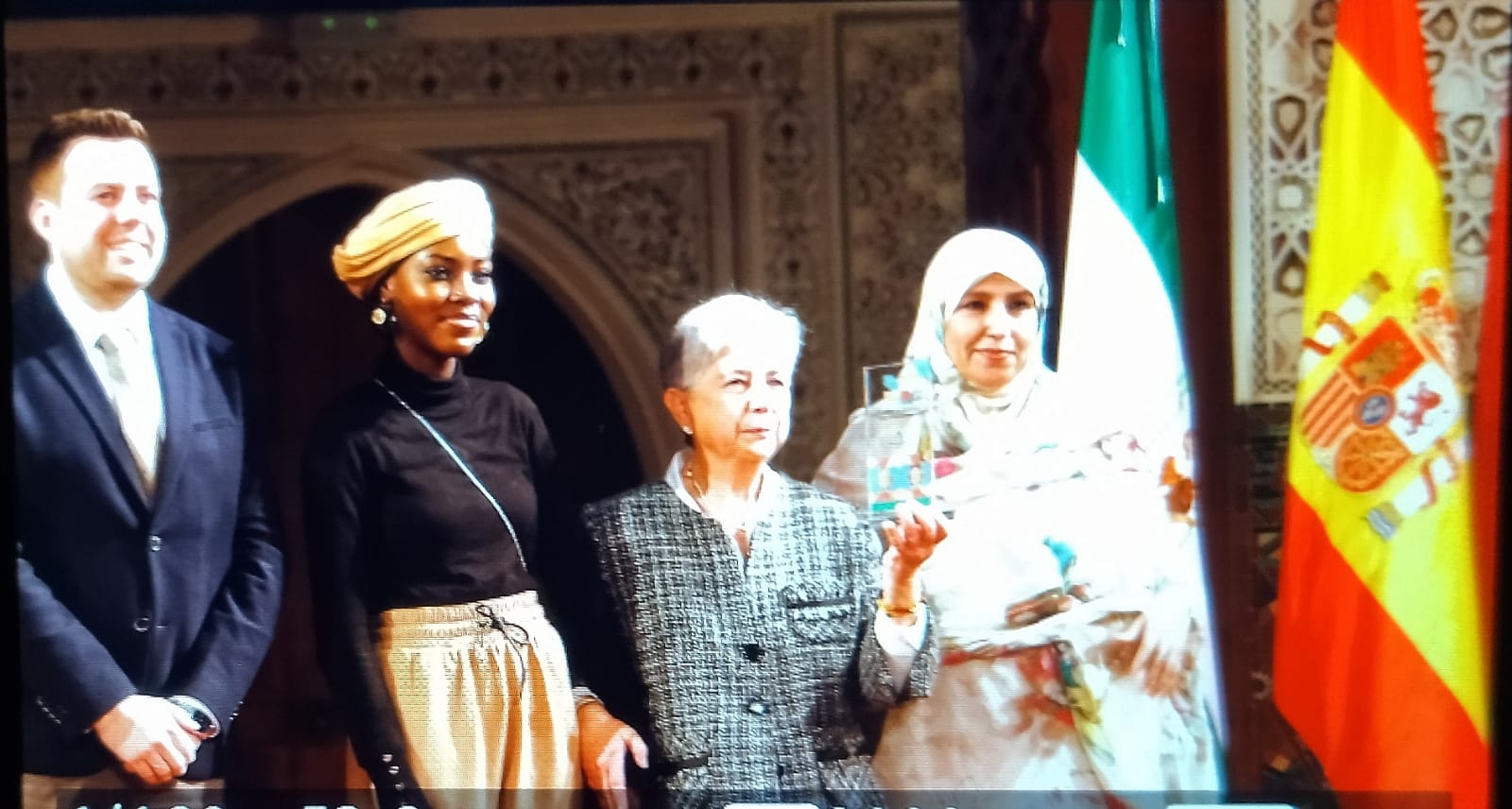 Memoria de actividades 2022       (5/10)
SEVILLA, Centro de Actividades y Sede Social
GRUPOS DE LECTURA
ENCUENTROS FORMATIVOS, CELEBRATIVOS, DE EVALUACIÓN Y DE PROGRAMACIÓN
TALLERES: 
El corazón, lugar de la inteligencia amante. 
El cerebro del corazón
TALLER de pintura

VIDEO FÓRUM: Película “La fuerza de uno” del director John G. Avildsen

CONFERENCIAS: 
 La evolución de la mujer a lo largo de la historia
 Teresa de Jesús y Pedro Poveda, amigos fuertes de Dios
 
DÍA DE LA SOLIDARIDAD: Conectamos con la realidad.
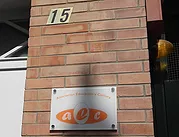 Memoria de actividades 2022       (6/10)
MADRID, Centro de Actividades y Sede Fiscal

X JORNADAS DE ACCIÓN SOCIAL:
        La sociedad post pandemia: aprendizajes, desafíos y compromisos. 

DIÁLOGOS SOBRE CUIDADOS Y SALUD INTEGRAL: 
Diálogo sobre Cuidados y Salud Mental 
Diálogo sobre Salud Emocional 
Diálogo sobre Salud Espiritual 

ESPACIO ECUMÉNICO E INTERRELIGIOSO: 
       CAMINAR JUNTOS HACIA LA UNIDAD – Antoni Matabosh (on line)

TALLERES HACIA UNA ESPIRITUALIDAD HOLÍSTICA
Memoria de actividades 2022        (7/10)
X ESCUELA DE VERANO participaron  75 niños/as de 3 a 12 años del 1 al 30 de julio
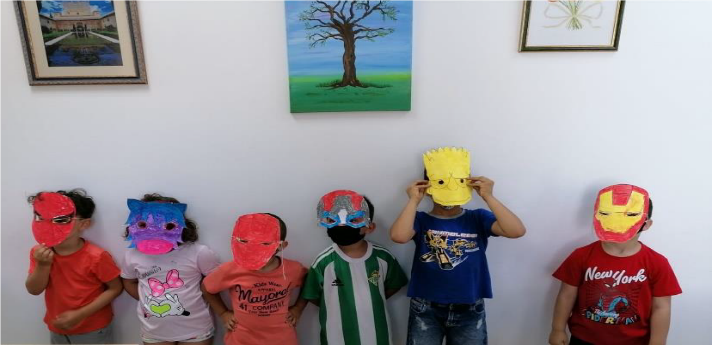 Mejora de la salud y de la educación de 75 menores de 3 a 12 años de familias con escasos recursos económicos que residen, preferentemente, en el barrio periurbano de las Cuevas de Guadix (Granada)

Alimentación sana, sostenible y saludable
Toma de contacto con alimentos ecológicos sostenibles y su influencia en la recuperación de la salud y del medio ambiente

Creación de espacios lúdicos para reforzar los valores sociales y la solidaridad. 
Desde lo lúdico se han reforzado las áreas de matemáticas y lenguaje
Habilidades de creatividad artística y conocimiento, valoración y cuidado del entorno
Desarrollado de la confianza, la responsabilidad, la convivencia, el trabajo en equipo, la igualdad y la equidad
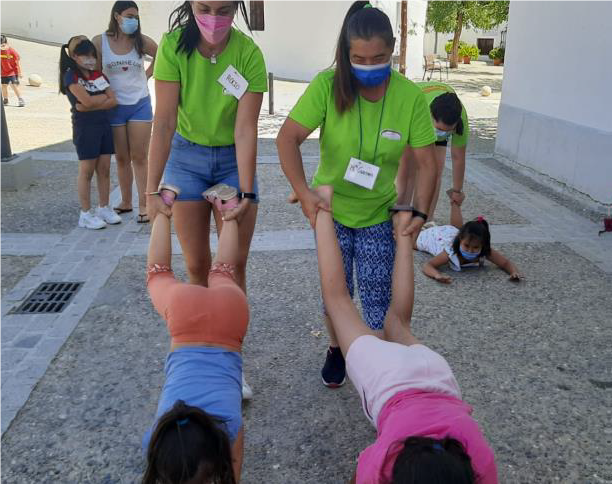 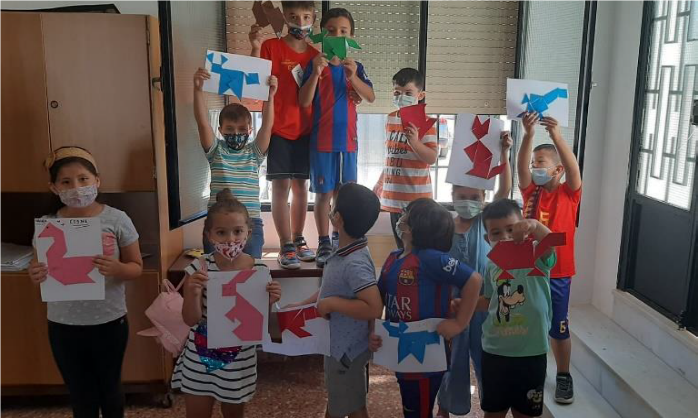 Memoria de actividades 2022      (8/10)
PROYECTO SOCIOEDUCATIVO CRECIENDO - GUADIX
Este proyecto se inició en 2021 y tras el éxito y oportunidad de su desarrollo, procede su continuidad.
 
Programas de acompañamiento y formación para  adolescentes, jóvenes y sus familias, orientados al desarrollo integral de la persona y su implicación como sujetos activos de la sociedad, desde una perspectiva integral (Mentoring), uniendo el desarrollo de la sociedad (Programa voluntariado junior)  y el cuidado del medioambiente (Programa de prácticas TECO) (Técnico en guía en Medio Natural)
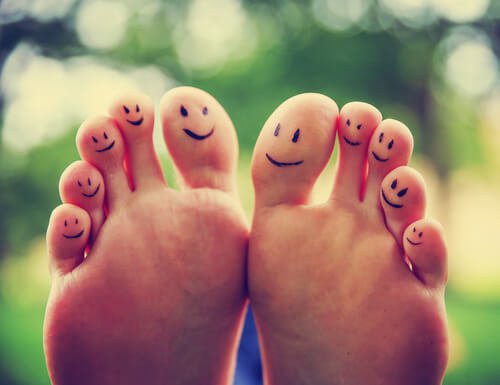 Acompañamiento y seguimiento a las familias de los estudiantes que participan en el proyecto.

Construcción de redes de participación ciudadana, plataformas y distintas asociaciones educativas de la zona y de fuera de Guadix.
Memoria de actividades 2022      (9/10)
AYUDA VIVIENDA SOCIAL
Se da continuidad a esta campaña de apoyo temporal de vivienda para familias vulnerables iniciada el año anterior
Se han beneficiado 25 familias
Se ha ayudado a 9 personas para una plaza habitacional
Se ha apoyado a 5 pisos tutelados de jóvenes 
En total, se han concedido 32 subvenciones a 20 entidades en toda España
Memoria de actividades 2022        (10/10)
CAMPAÑA UCRANIA
Respuesta solidaria a la población víctima del conflicto de Ucrania

Esta respuesta comprende 4 acciones:

Realización de una colecta solidaria para hacer frente a los gastos habitacionales de personas víctimas del conflicto
 
Acogida de familias ucranianas en C/ Pontón, 51 de Linares (Jaén)
 
En colaboración con la Universidad Complutense, acogida de una estudiante refugiada ucraniana en el Colegio Mayor Poveda de Madrid

Donación para vender en subasta la/las obras de algunos/as artistas asociadas/os de la AEC

También ha habido una iniciativa de personas asociadas que han ofrecido sus viviendas para acoger a refugiados ucranianos